Thứ ba  ngày 22 tháng 2 năm 2022
Luyện từ và câu
Khởi động:
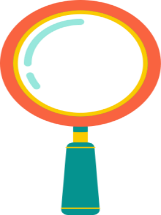 Cặp quan hệ từ chỉ nguyên nhân – kết quả là?
C
A
B
D
Tuy …nhưng..
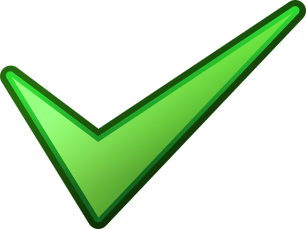 Nếu …..thì…
Vì …nên…
Hễ … thì...
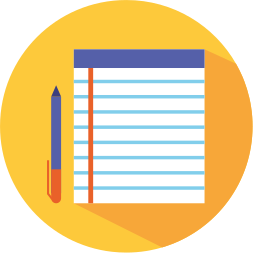 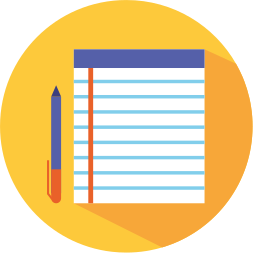 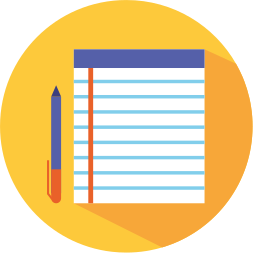 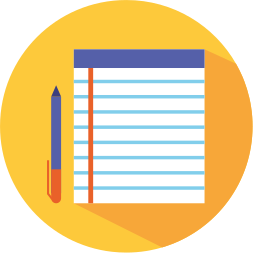 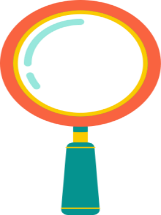 Cặp quan hệ từ chỉ giả thiết kết quả - điều kiện kết quả là ?
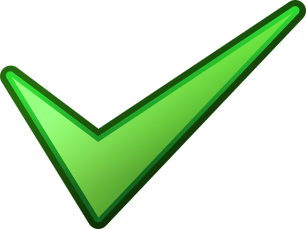 C
A
B
D
Hễ …..thì…
Vì …nên…
Nhờ …mà..
Tuy …nhưng..
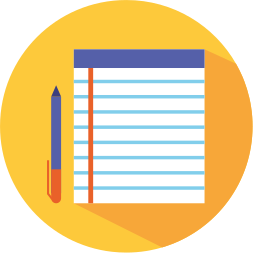 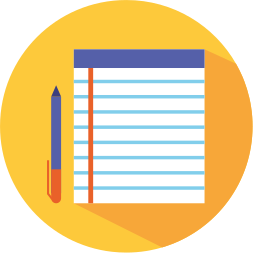 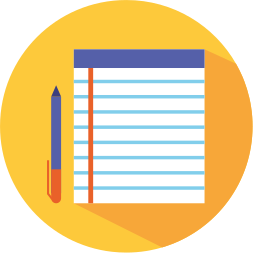 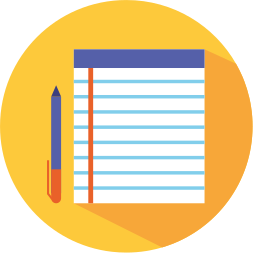 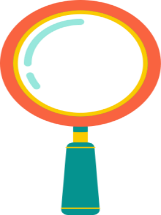 Nếu em chăm chỉ học tập thì em sẽ đạt kết quả cao là câu ghép thể hiện qua hệ gì?
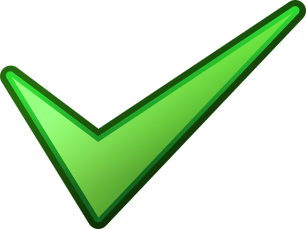 C
A
B
Giả thiết – kết quả.
Tương phản.
Nguyên nhân – kết quả
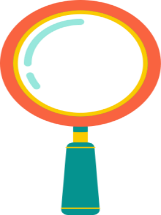 Chiều nay cũng vậy, tôi tha thẩn xem bọn con trai trèo lên bãi đất dốc lấy đà chạy xuống dong diều lên cao. Chủ ngữ trong câu này là?
A
C
B
D
tôi
tôi tha thẩn
Chiều nay cũng vậy
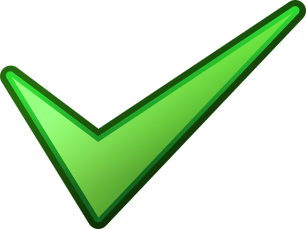 tôi tha thẩn xem bọn con trai
Thứ ba  ngày 22 tháng 2 năm 2022
Luyện từ và câu
Ôn nối các vế câu ghép bằng QHT
Yêu cầu cần đạt.
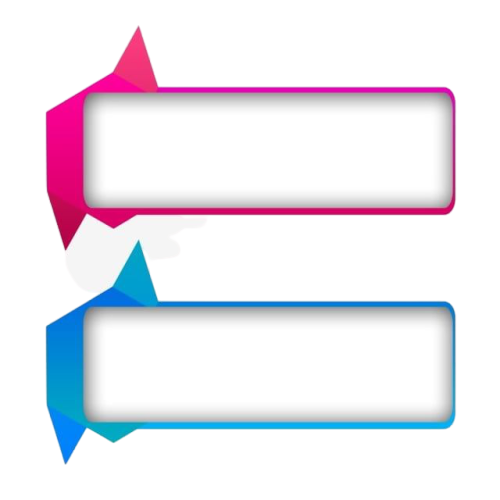 1. Ôn tập những kiến thức đã học về câu ghép.
2. Biết phân tích cấu tạo của câu ghép, thêm vế câu thích hợp, dặt câu ghép với cặp QHT.
Bài 1: Gạch chéo giữa các vế câu rồi xác định CN- VN cho từng vế câu.a) Tiếng còi của trọng tài vang lên: trận bóng đá bắt đầu.

b) Gió thổi ào ào, cây cối nghiêng ngả, bụi cuốn mù mịt, 

một trận mưa ập tới.
c) Trong vườn, các loại hoa đua nhau nở, những cánh bướm 

nhiều màu sắc bay rập rờn.
CN2
VN2
VN1
CN1
CN3
VN3
CN2
VN2
VN1
CN1
VN4
CN4
TN
CN2
CN1
VN1
VN2
Bài 1: Gạch chéo giữa các vế câu rồi xác định CN- VN cho từng vế câu.d) Do Hà chăm chỉ học tập nên bạn ấy luôn đạt điểm cao 

trong học tập.
e)                          Dù ai nói ngả nói nghiêng
                  Lòng ta vẫn vững như kiềng ba chân.
VN2
CN2
VN1
CN1
Bài 2: Điền vế câu và QHT thích hợp vào chỗ chấm:
a) Vì trời nắng quá……….


b) Nếu Nam chăm học…………


c) Mặc dù nhà Lan ở xa…………..
Vì trời nắng quá nên chúng em không đi đá bóng .
Vì trời nắng quá nên nhà em  phải bật điều hòa.
Nếu Nam chăm học thì bạn ấy không phải thi lại.
Nếu Nam chăm học thì bạn ấy sẽ đạt điểm cao.
Mặc dù nhà Lan ở xa nhưng bạn vẫn đến lớp đúng giờ.
Bài 3: Đặt câu ghép có cặp QHT
 a) Tuy…..nhưng…….


b) Nhờ…..mà…….
Tuy bạn hoa học chưa giỏi nhưng bạn ấy rất chăm chỉ.
Nhờ thời tiết thuận lợi mà cây bưởi nhà em ra rất nhiều trái.